DO NOW YR 10
Match the human-device interface terms below with their definitions.
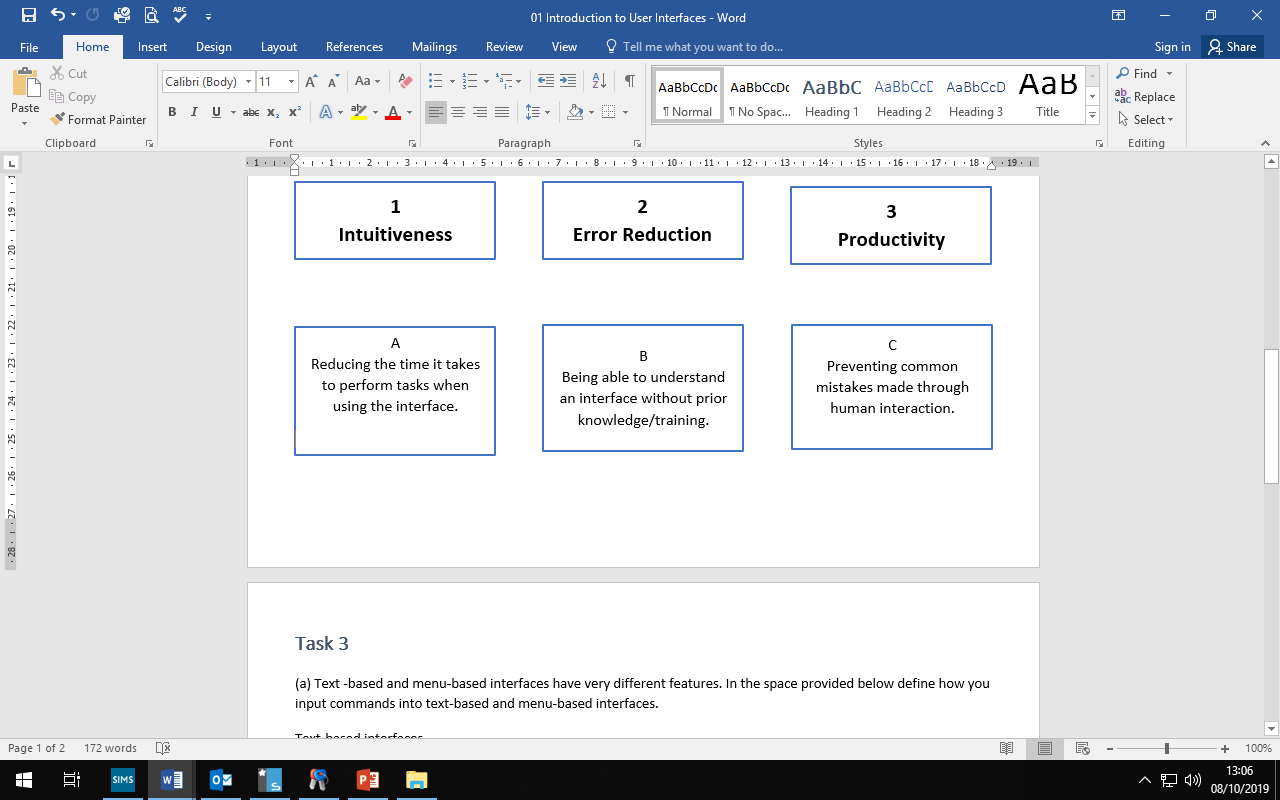 [Speaker Notes: Int b
Err c
Pro a]
USER ACCESSIBILITY NEEDS
Visual
Limited vision can give many individual requirements for an interface.
Hearing
Those with limited or total loss of hearing are still affected by your user interface.
Speech
While GUI interfaces don’t rely on speech, some interfaces do. | Notably speech interfaces.
Motor
People with a mobility impairment may require certain features to a user interface.
Cognitive
Interfaces should make sensible alterations for those with cognitive disabilities.
Today – complete the tasks below
04 User Accessibility Needs
05 User Skills and Demographics Needs
Homework
Read the 5 G sheet makes notes or high key points.